MAGNETISM
MAGNETISM
Aim:
Finding out Magnetic and Non-magnetic things in the whole school.
Resources required:
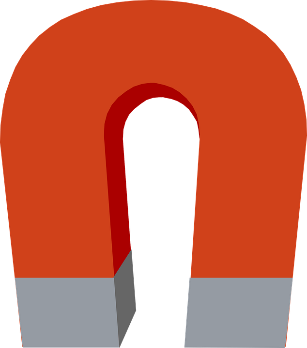 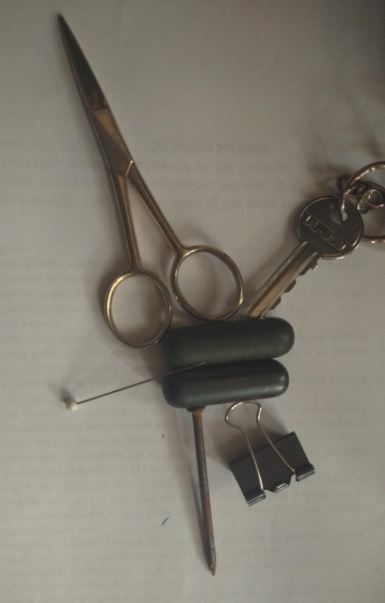 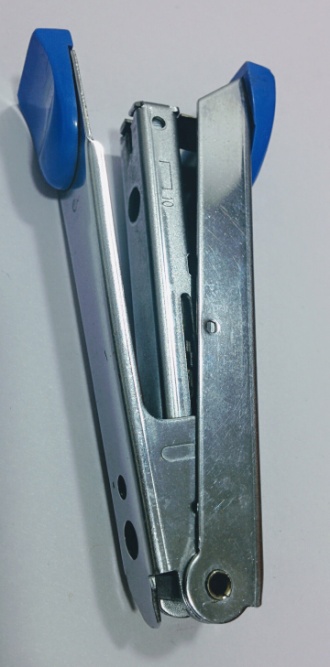 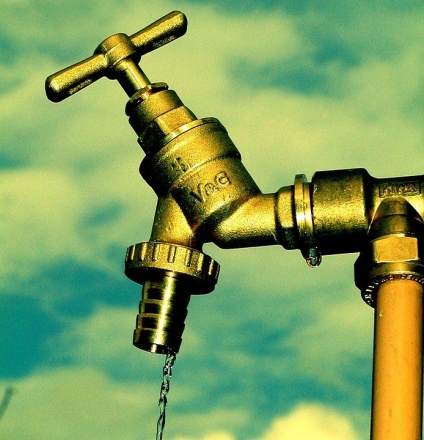 [Speaker Notes: Setting for the activity: Indoor/Outdoor
Type of activity: Individual / Group (depending upon the availability of the resource materials like magnets) Give a set (2-4) students a magnet each.

Images : 
 Tap : https://pixabay.com/photos/plumbing-water-pipe-plumbing-pipes-1002110/
Magnet - https://pixabay.com/vectors/magnet-horseshoe-attraction-attract-41167/
Stapler – SSSVV Gallery
Other non-magnetic material – SSSVV Gallery]
OBSERVATION
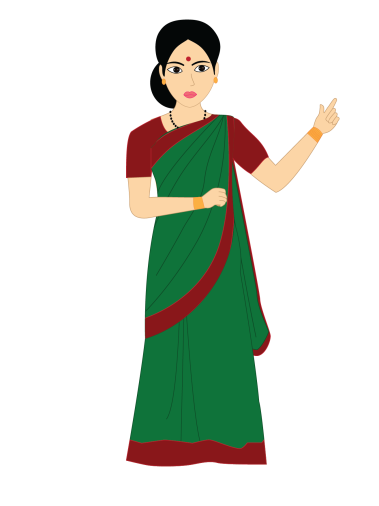 With given objects, observe and write up the findings in the below table.
[Speaker Notes: Procedure:
Divide the class into three or four smaller groups.
Ask the students to make a list of magnetic things and non- magnetic things in the whole school.
The students would be given the magnets in one period and the observations reported in the next period. Students are instructed to record their observations as shown below.

Instruction to the teacher: Discipline should be maintained during the whole activity.
Resources should be equally distributed depending on the availability. All the students have to be engaged during the activity.
Students could list as many things as possible.

Image source:
Lady – SSSVV Gallery]
Conclusion
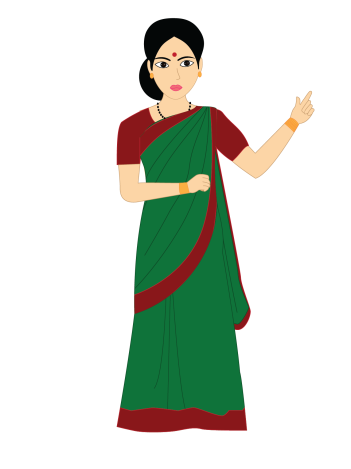 This  activity helps to understand which things are magnetic and non-magnetic.
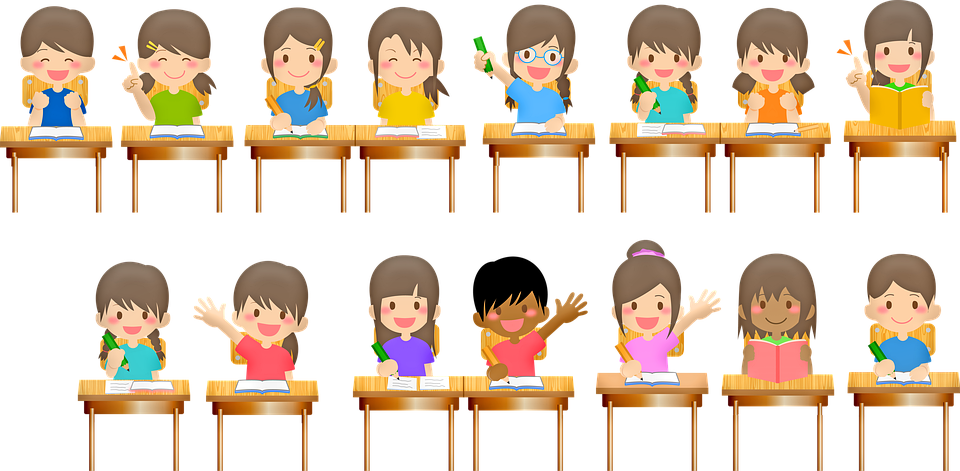 [Speaker Notes: Image source:
Lady – SSSVV Gallery
Students : https://pixabay.com/illustrations/school-children-desks-school-4321808/]
MAGNETISM
1. Why have you been given a magnet?
We can separate Iron objects from other materials because magnet attracts Iron.
Answer
2. Name some non- magnetic materials?
Wood, Glass, Copper, Brass etc.
Answer
MM Index
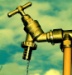 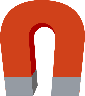 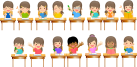